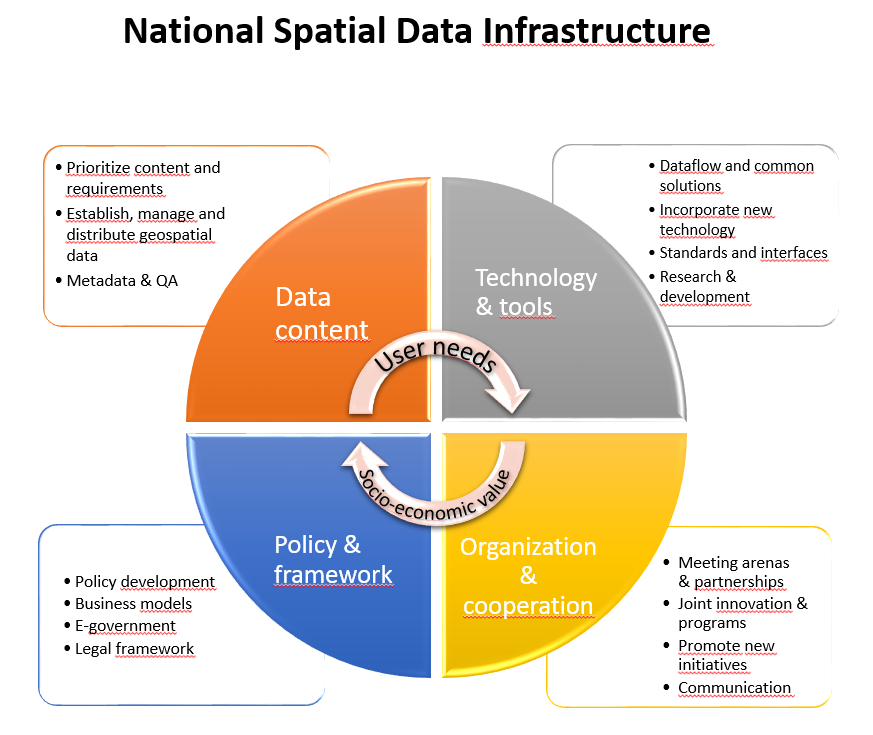 [Speaker Notes: National Spatial Data Infrastructure
- The Norwegian NSDI partnership started in 2005 (Norway digital)
- Over 600 partners, covering local, regional and national level
- Legal framwork (Geodata act, 2010) regulating the establishment
  and operation of public available network based spatial services
  that make data available in harmonized form and documented
  through metadata
- The NMA facilitate and coordinate this partnership through its role
  as National Geodata Coordinator
- NHS assist in this work through the Marine Infrastructure Department 
- A development of a National Geospatial Strategy is in progress (2017)
- Marine data content and geospatial services are an integrated part of
  the Norwgian NSDI
- MSP and CZM are two important user areas regarding improvement and
  development of the marine component in the Norwegian NSDI]